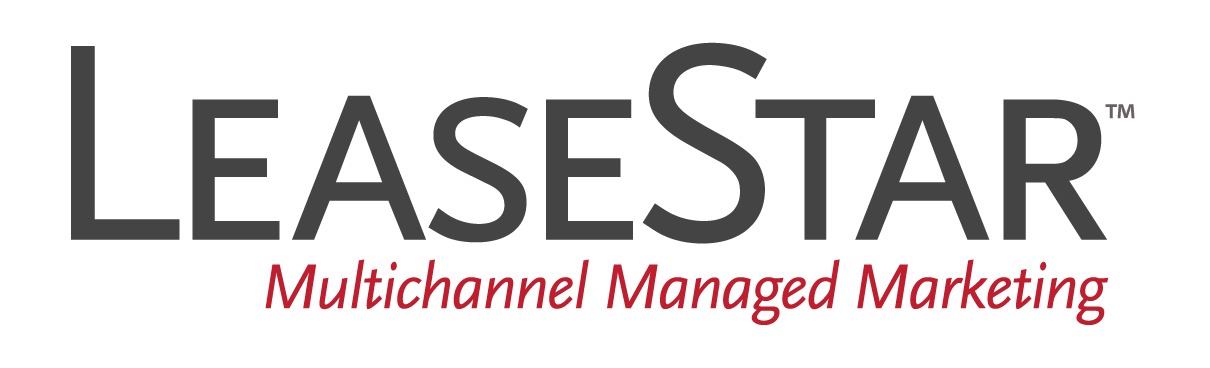 The LeaseStar Suite of Products:
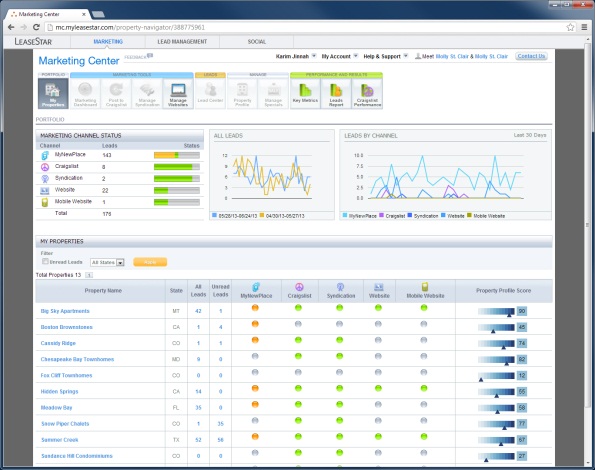 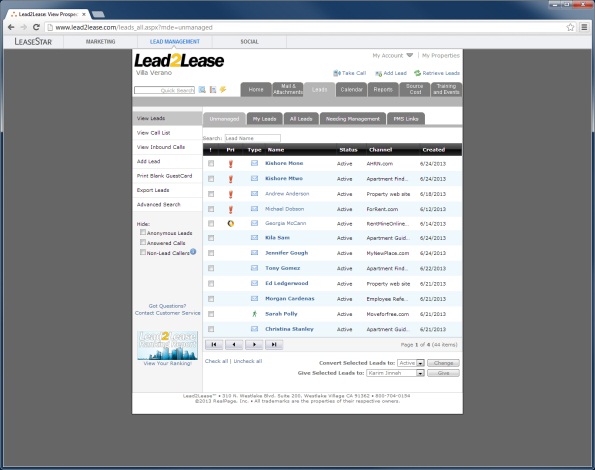 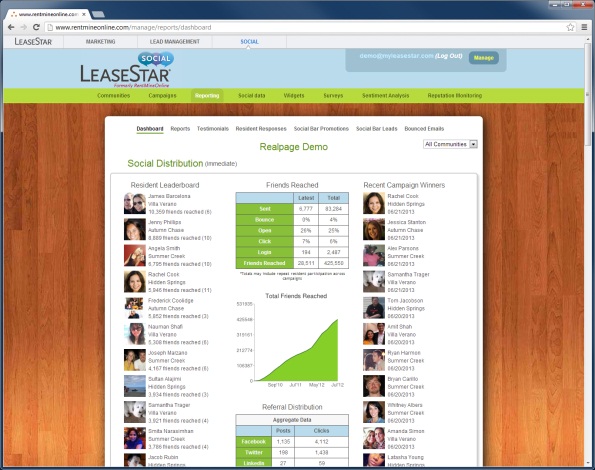 Marketing Center
Lead2Lease
LeaseStar Social
Problem:
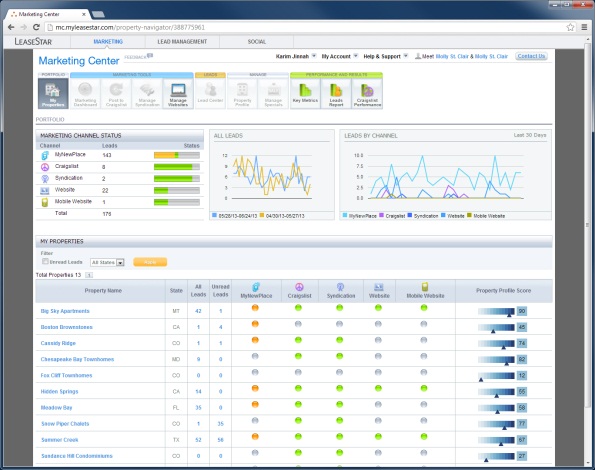 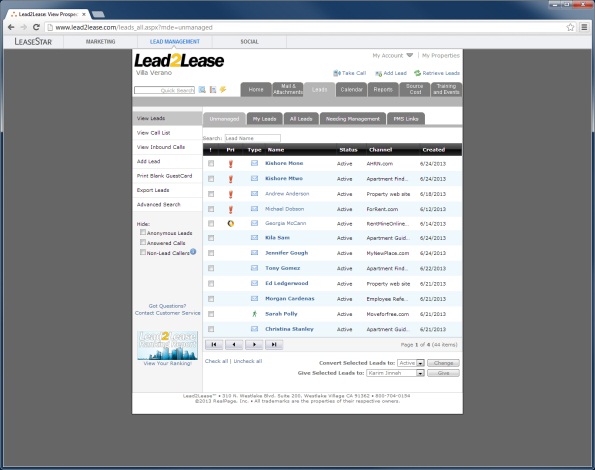 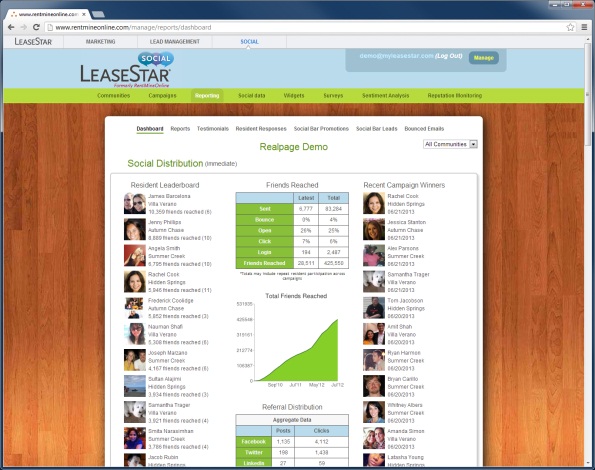 Marketing Center
Lead2Lease
LeaseStar Social
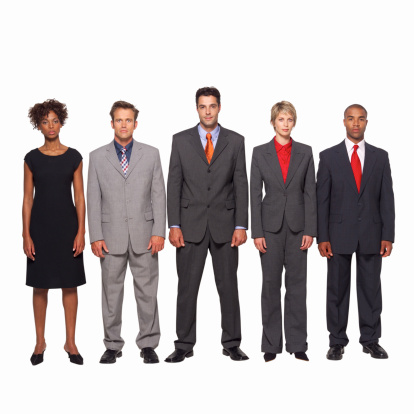 Investors
Problem:
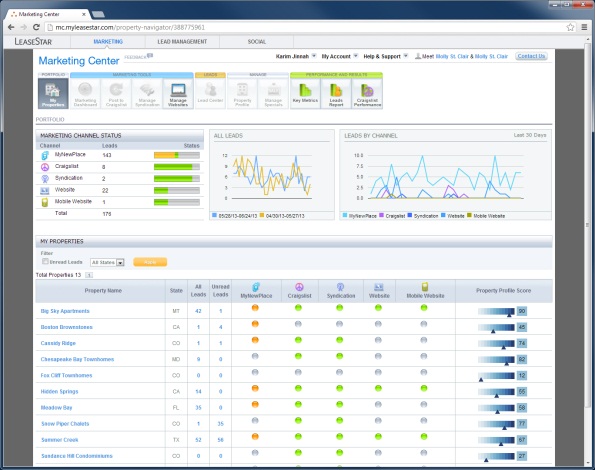 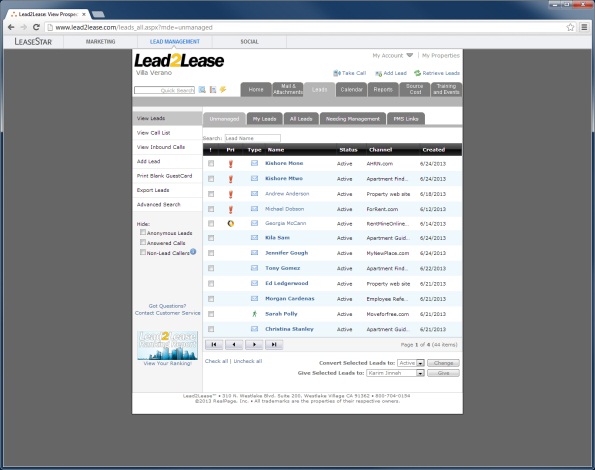 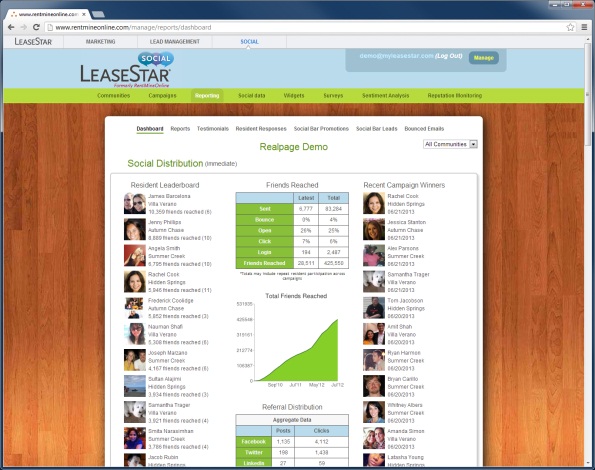 These apps don’t look like a “suite”
Marketing Center
Lead2Lease
LeaseStar Social
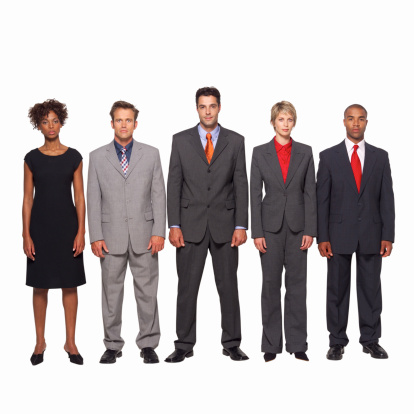 Investors
Problem:
They don’t go together
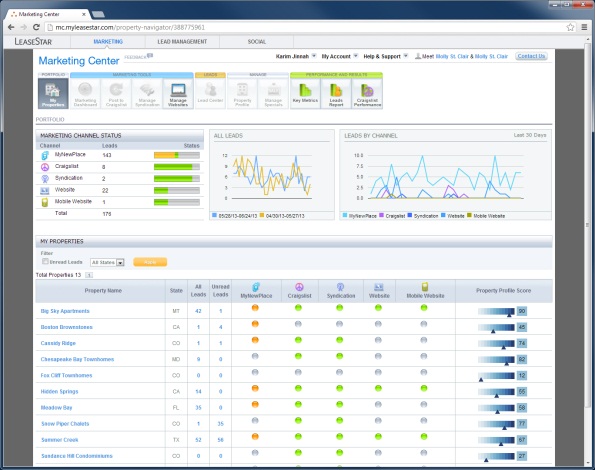 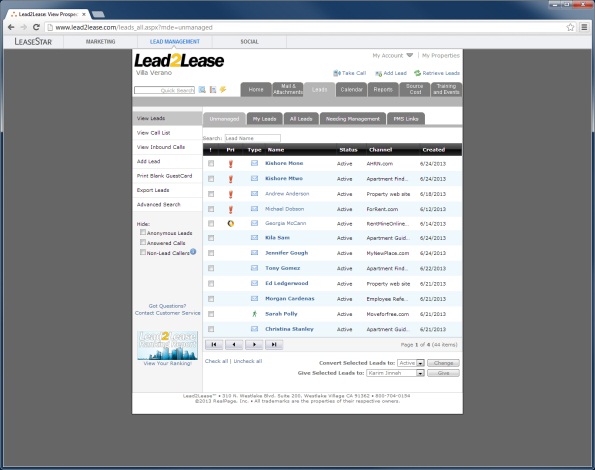 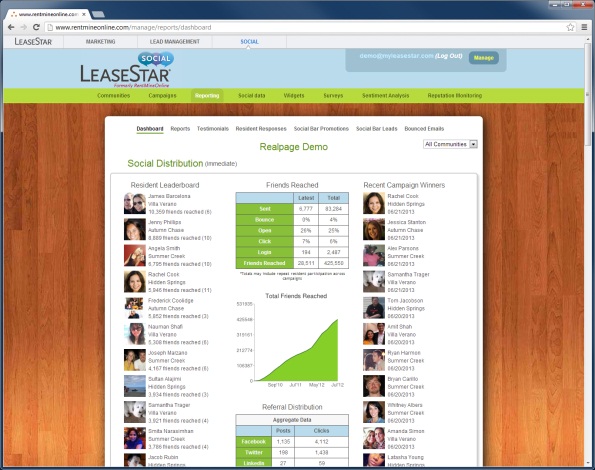 These apps don’t look like a “suite”
Marketing Center
Lead2Lease
LeaseStar Social
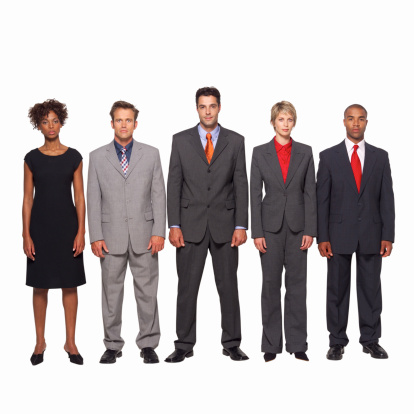 Investors
Problem:
They look like three separate products
They don’t go together
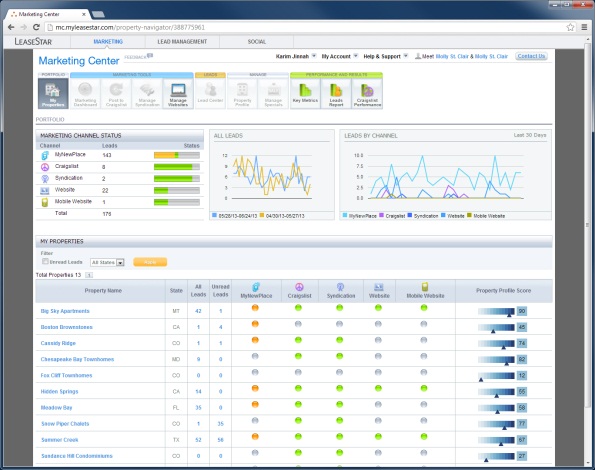 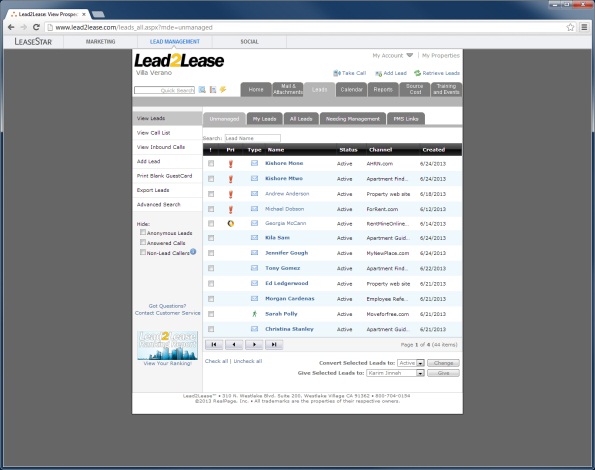 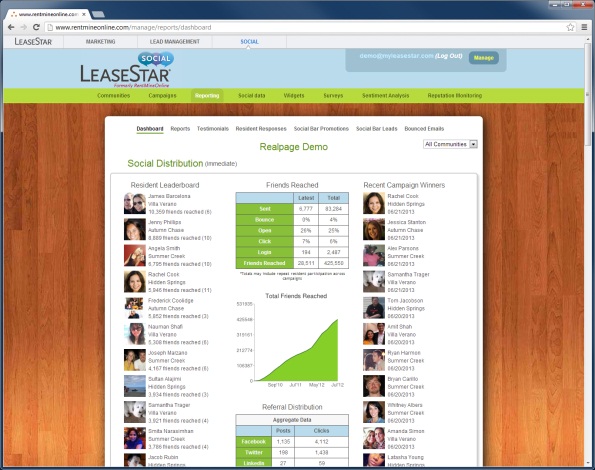 These apps don’t look like a “suite”
Marketing Center
Lead2Lease
LeaseStar Social
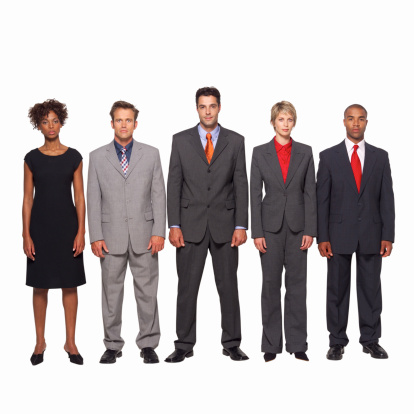 Investors
Problem:
They look like three separate products
They don’t go together
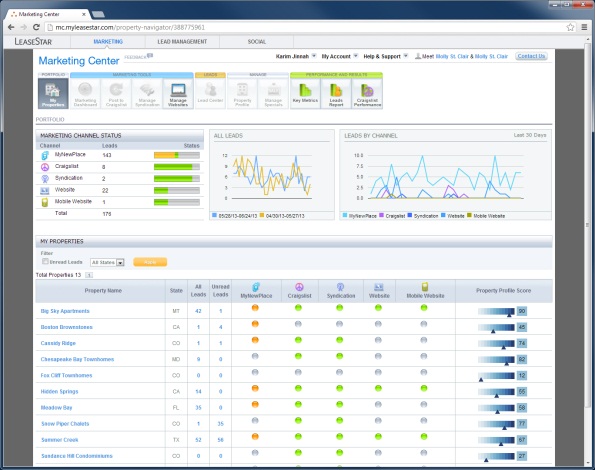 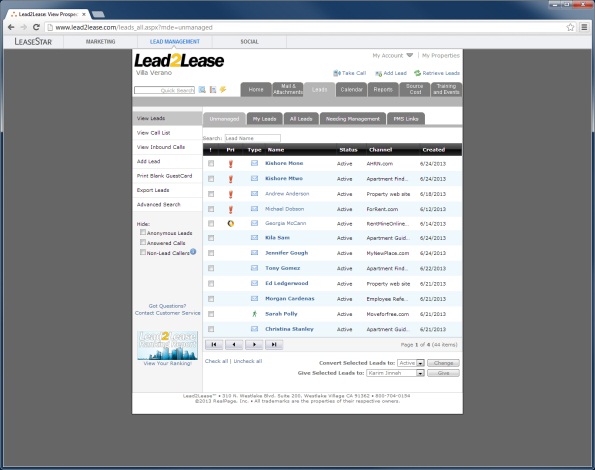 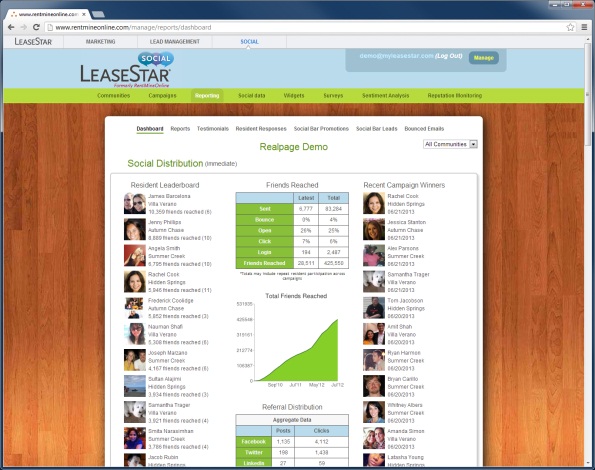 LeaseStar is a weak brand
These apps don’t look like a “suite”
Marketing Center
Lead2Lease
LeaseStar Social
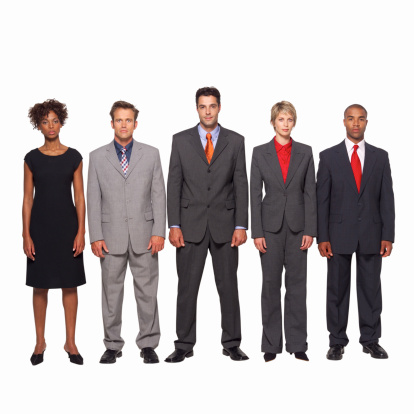 Investors
Problem:
They look like three separate products
They don’t go together
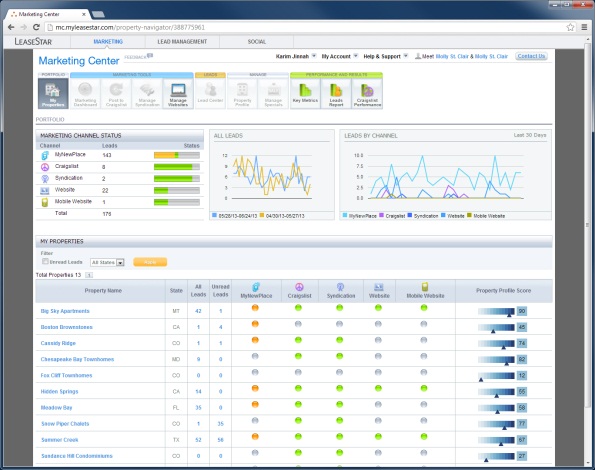 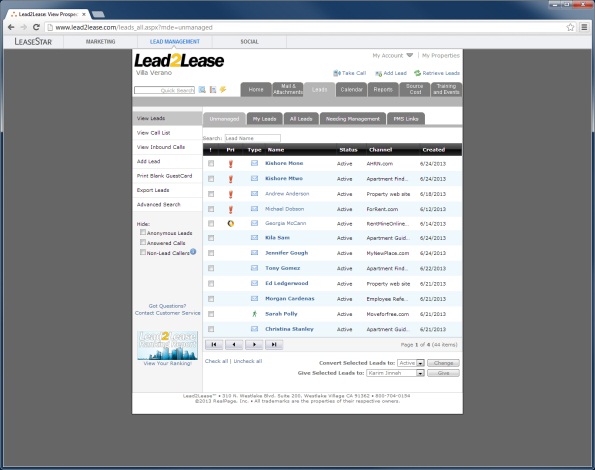 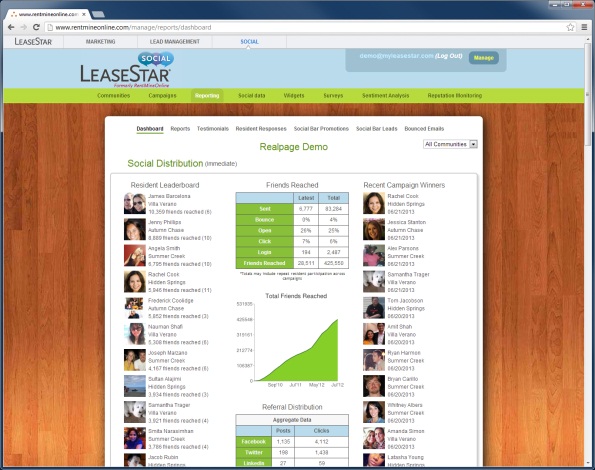 LeaseStar is a weak brand
These apps don’t look like a “suite”
Why would we invest further in this?
Marketing Center
Lead2Lease
LeaseStar Social
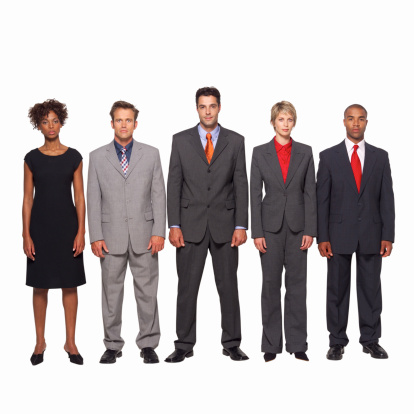 Investors
Solution: Unified UI
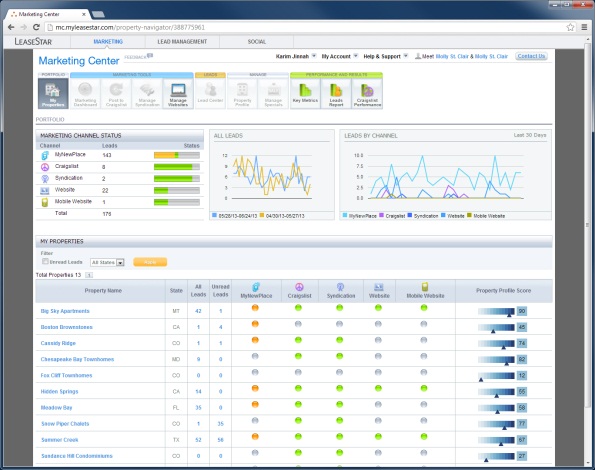 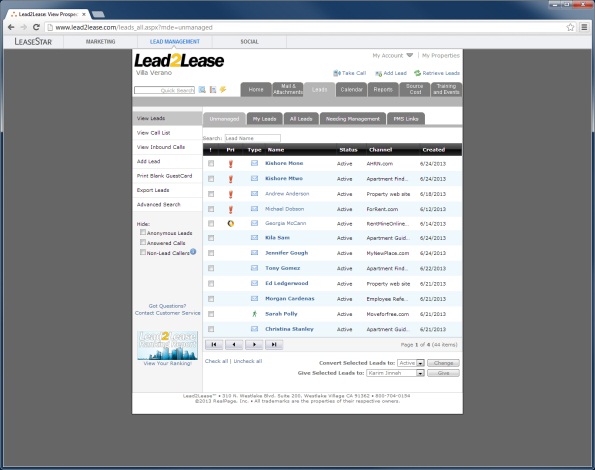 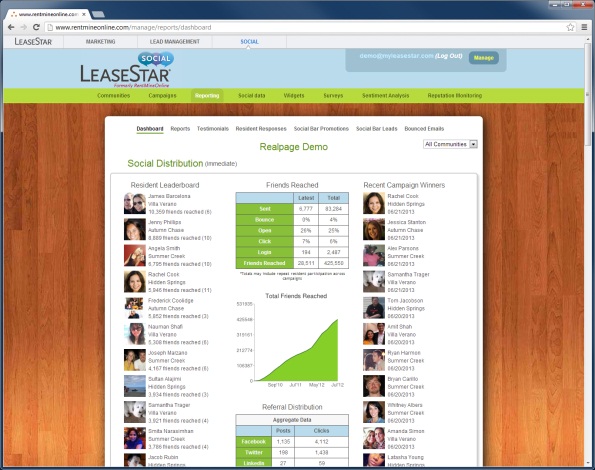 Marketing Center
Lead2Lease
LeaseStar Social
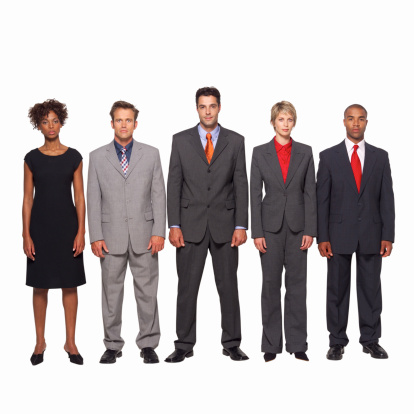 Investors
Solution: Unified UI
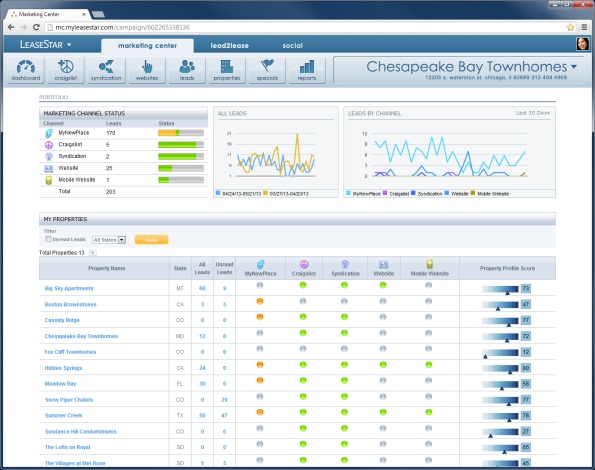 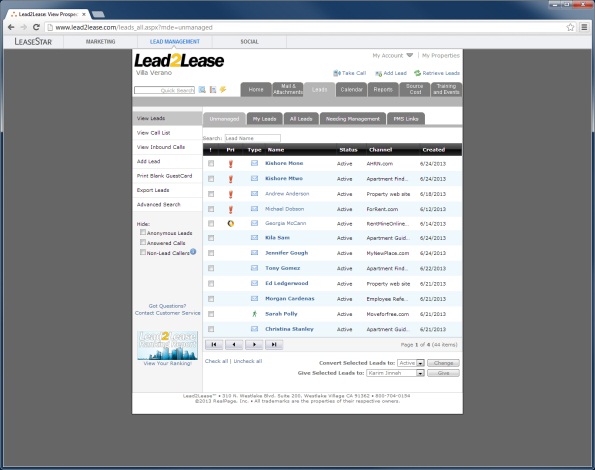 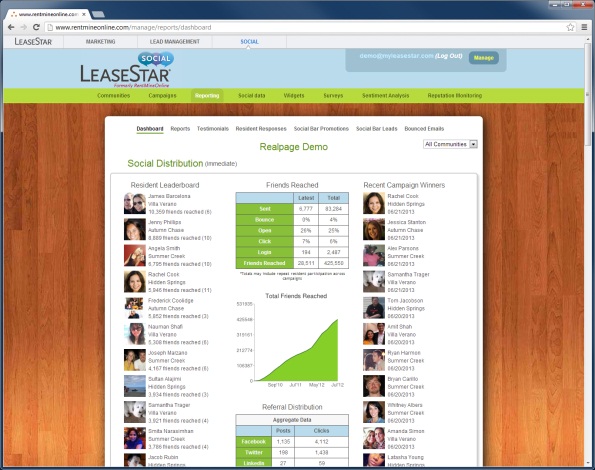 Marketing Center
Lead2Lease
LeaseStar Social
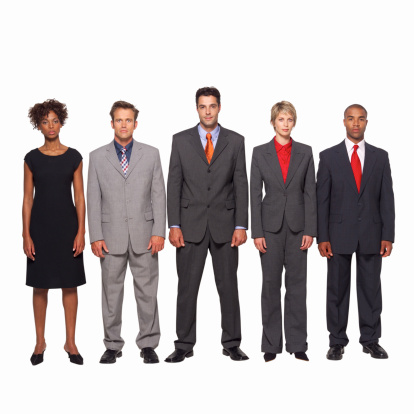 Investors
Solution: Unified UI
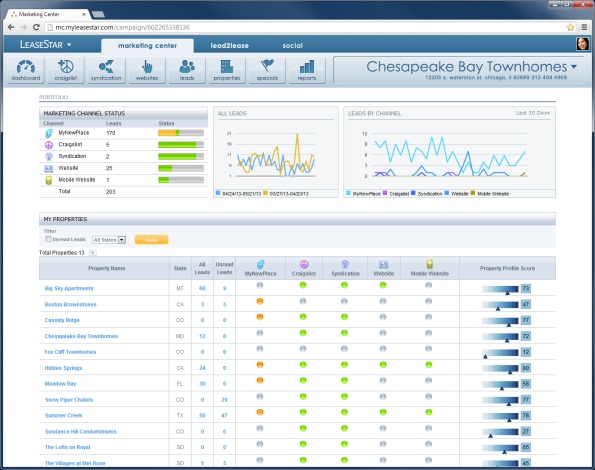 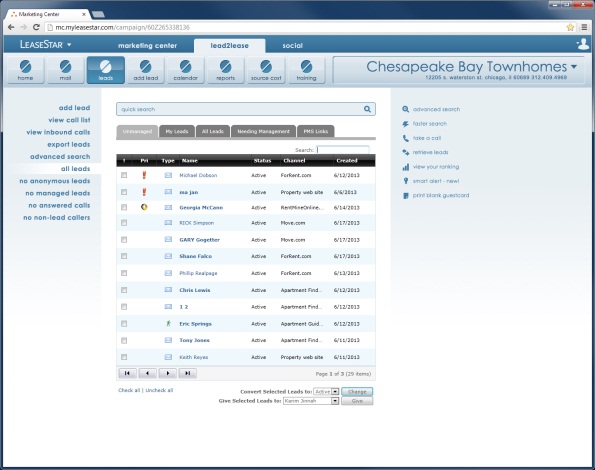 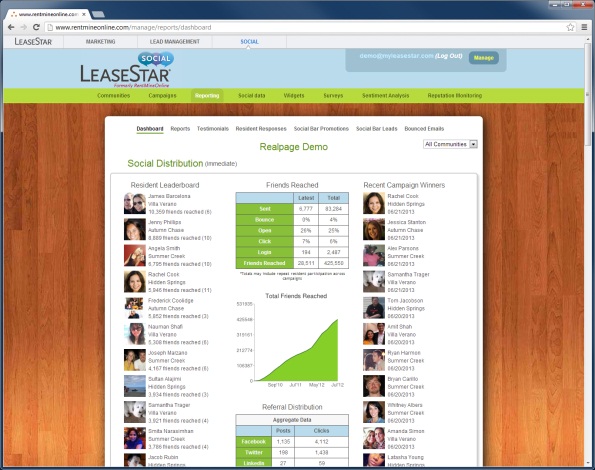 Marketing Center
Lead2Lease
LeaseStar Social
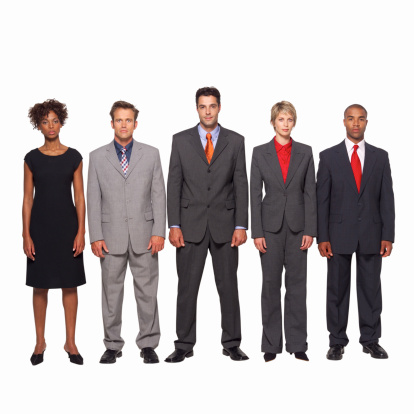 Investors
Solution: Unified UI
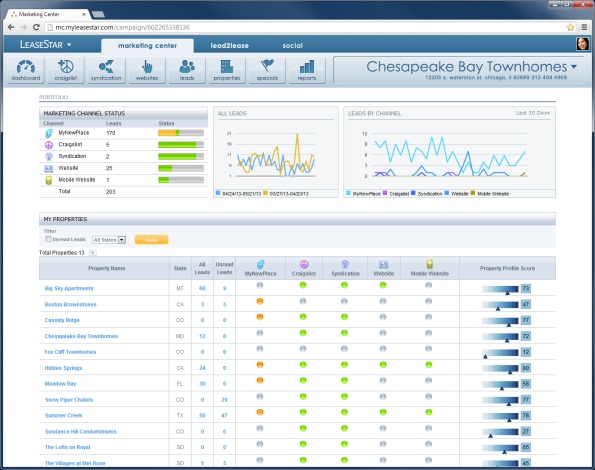 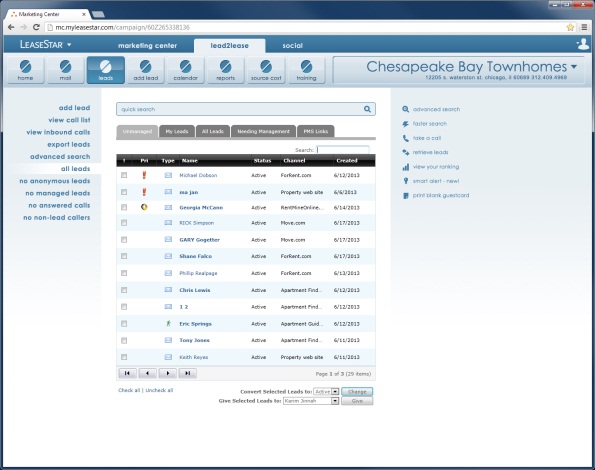 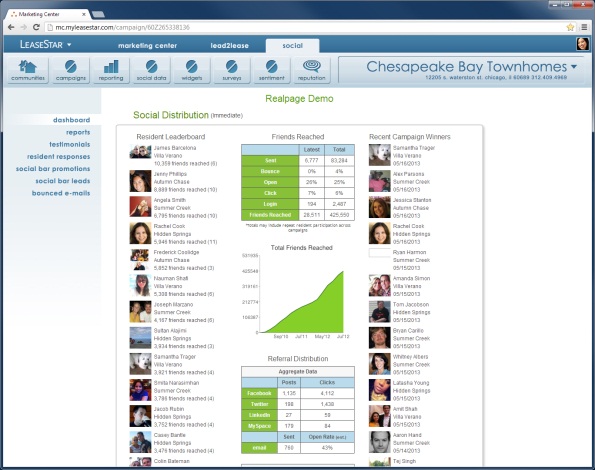 Marketing Center
Lead2Lease
LeaseStar Social
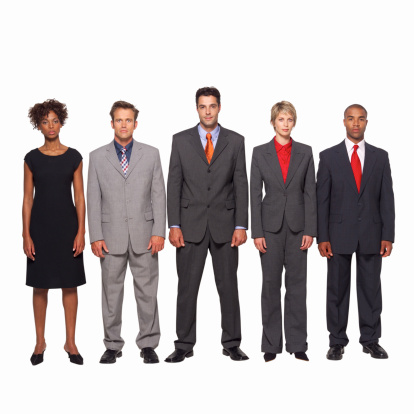 Investors
Solution: Unified UI
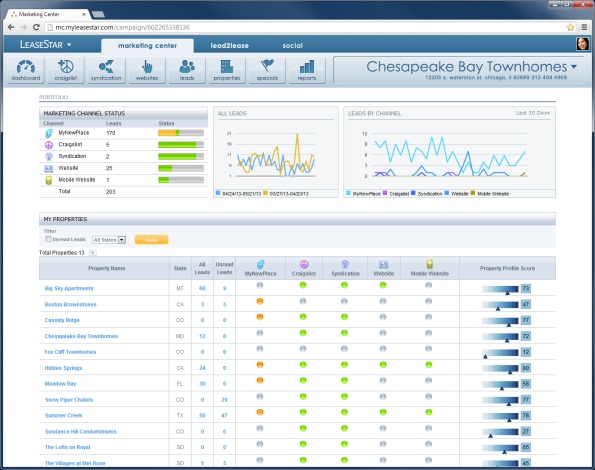 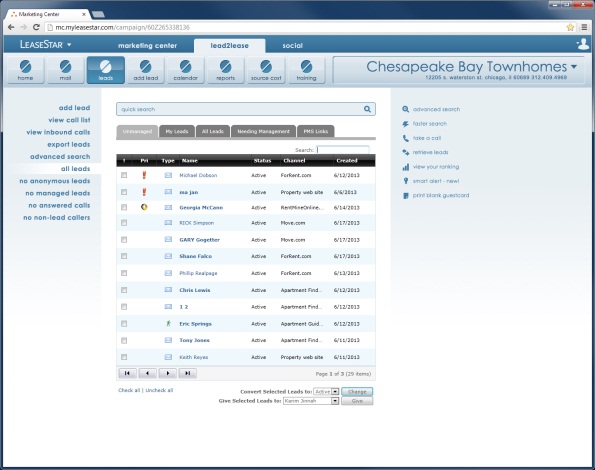 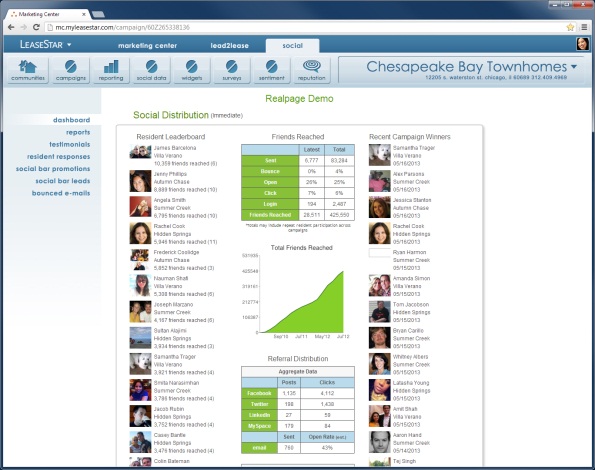 YES!
Marketing Center
Lead2Lease
LeaseStar Social
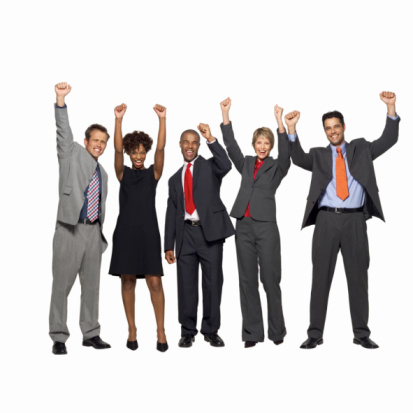 Investors
Compare:
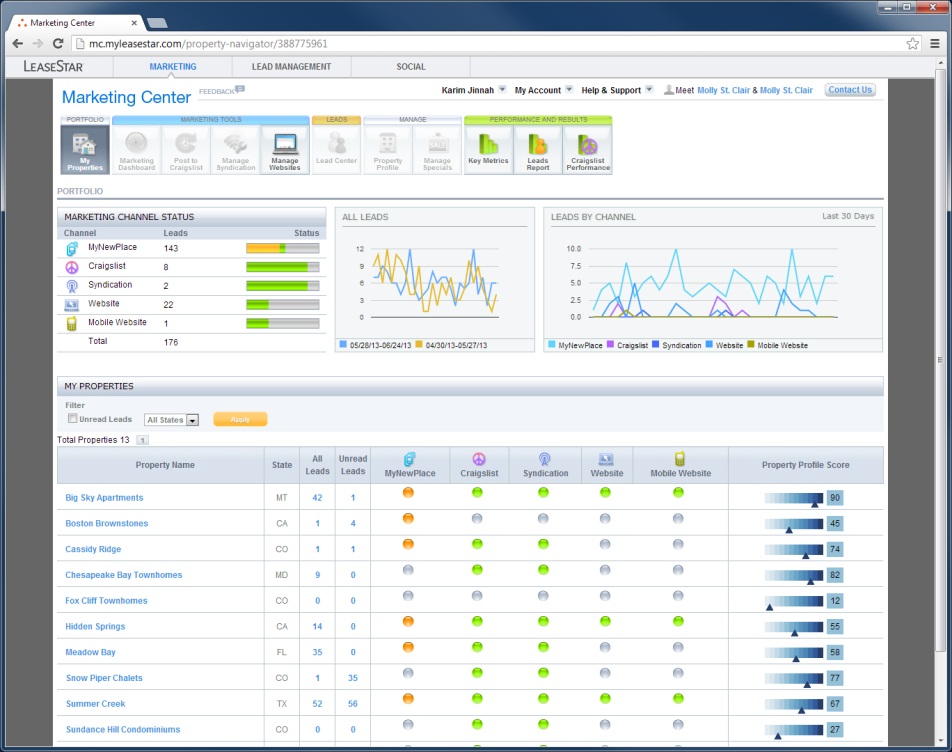 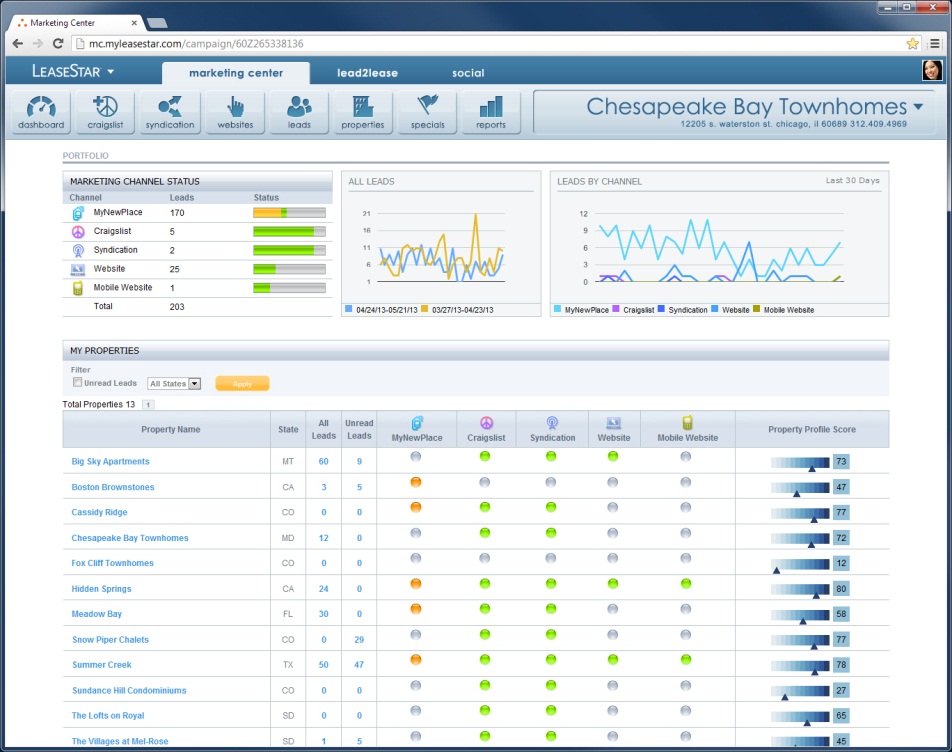 Marketing Center
Compare:
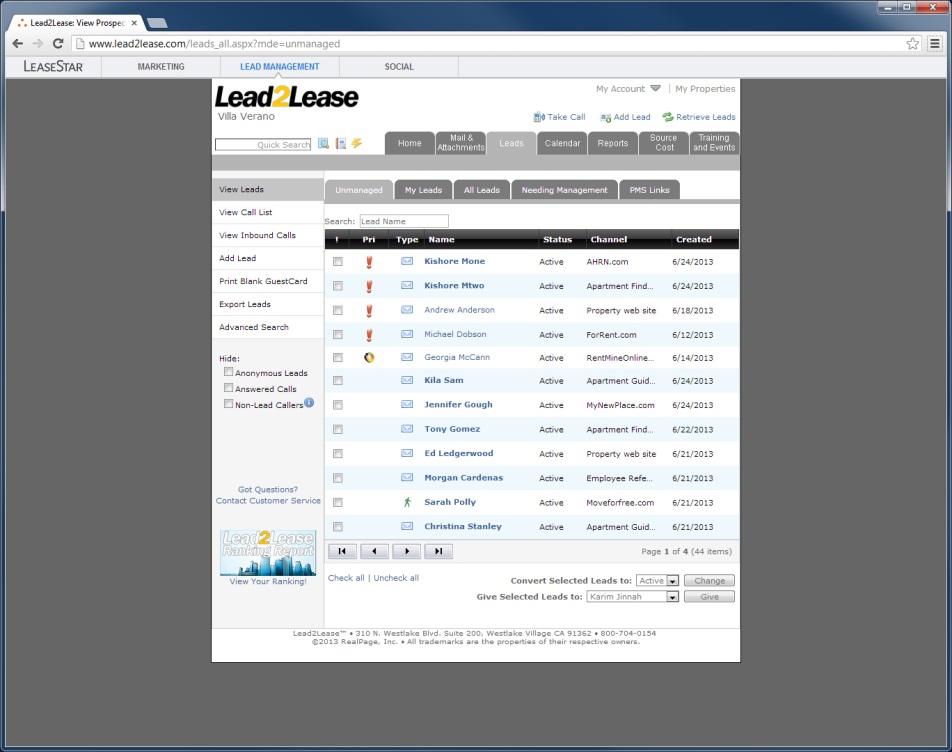 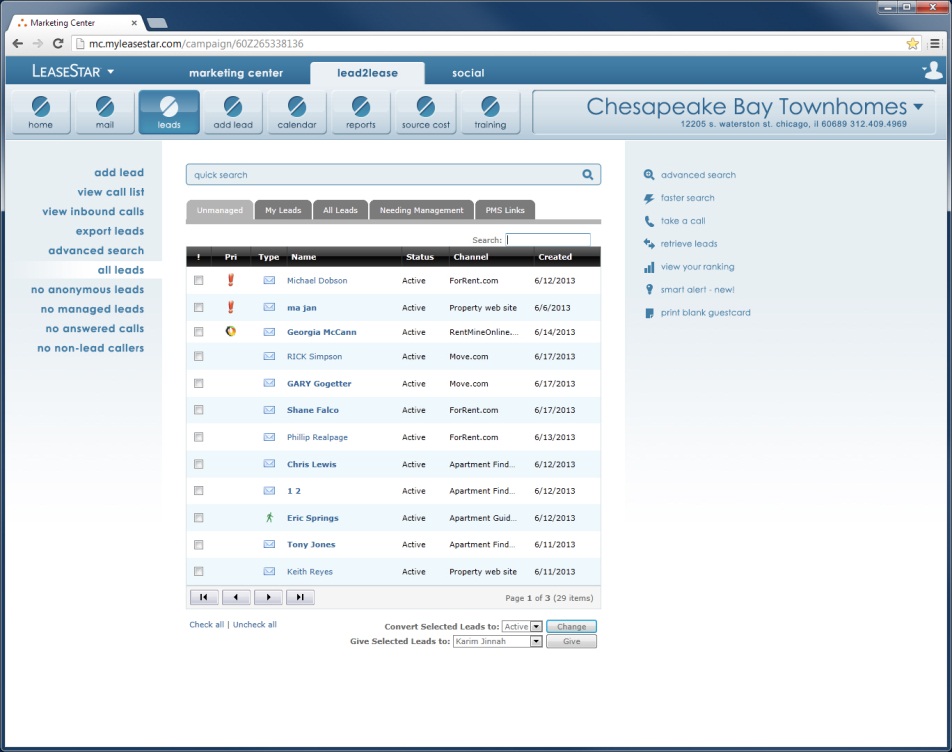 Lead2Lease
Compare:
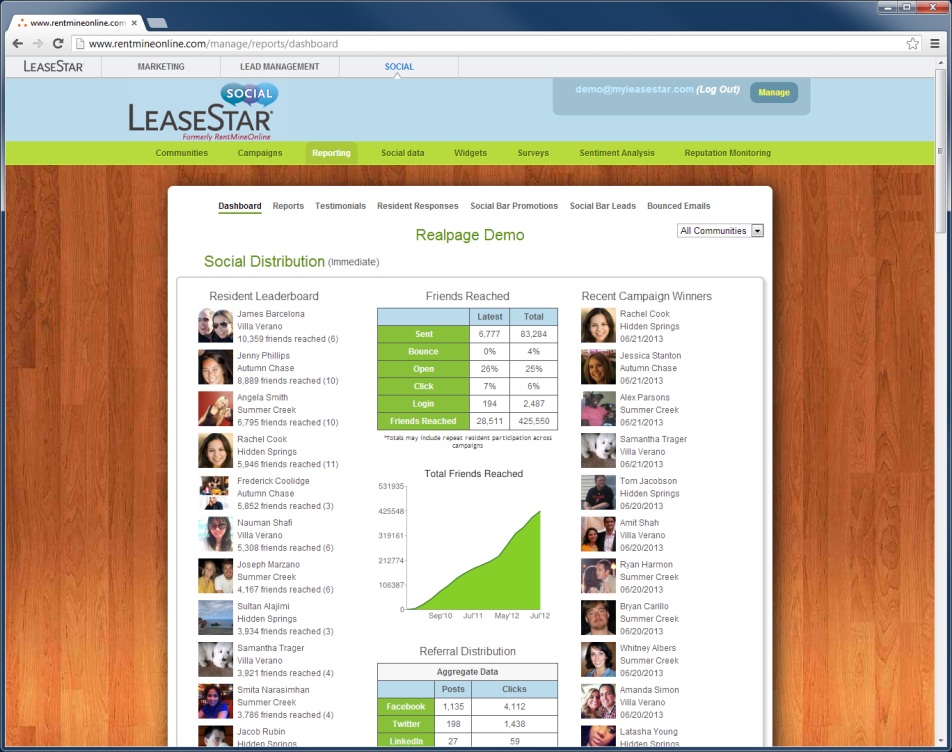 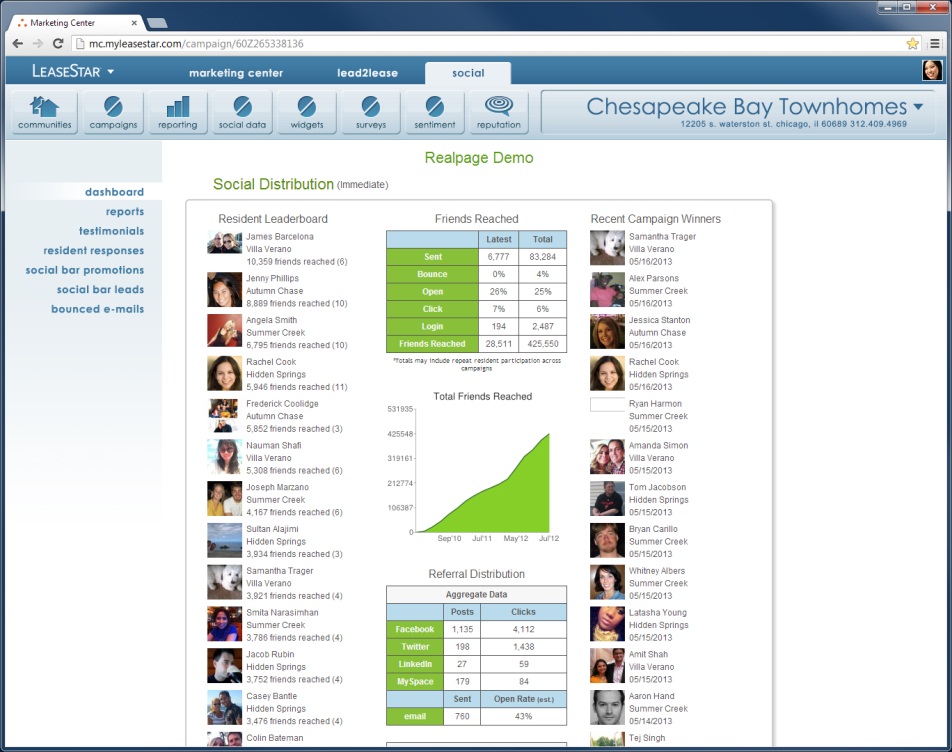 LeaseStar Social (formerly RentMineOnline)
Unified Top-Level Nav:
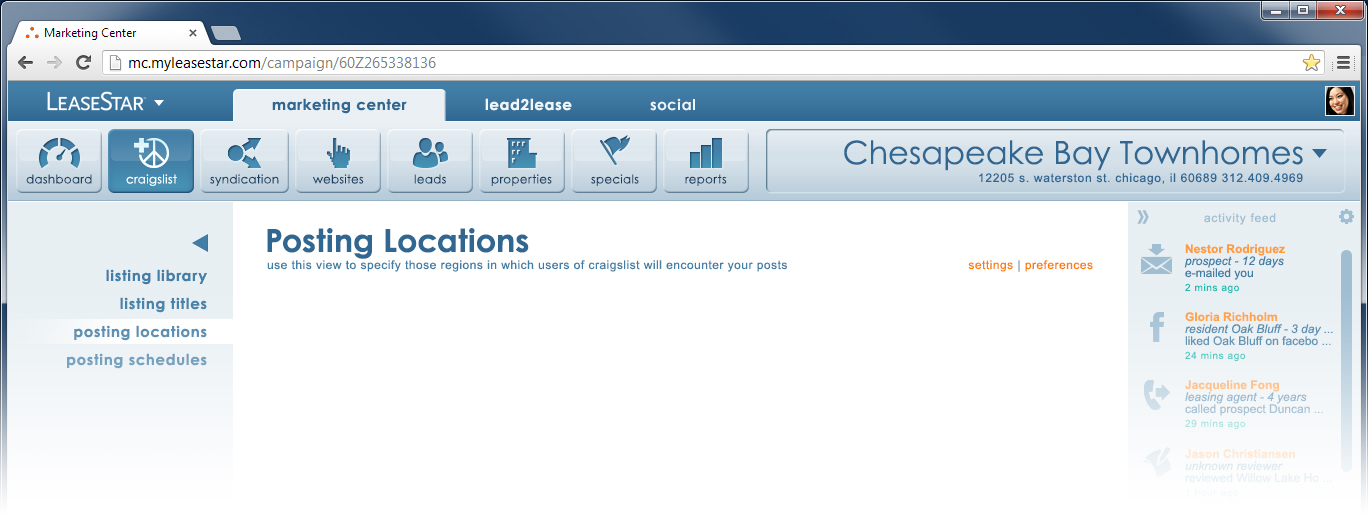 Integrated and Universal Property Selection:
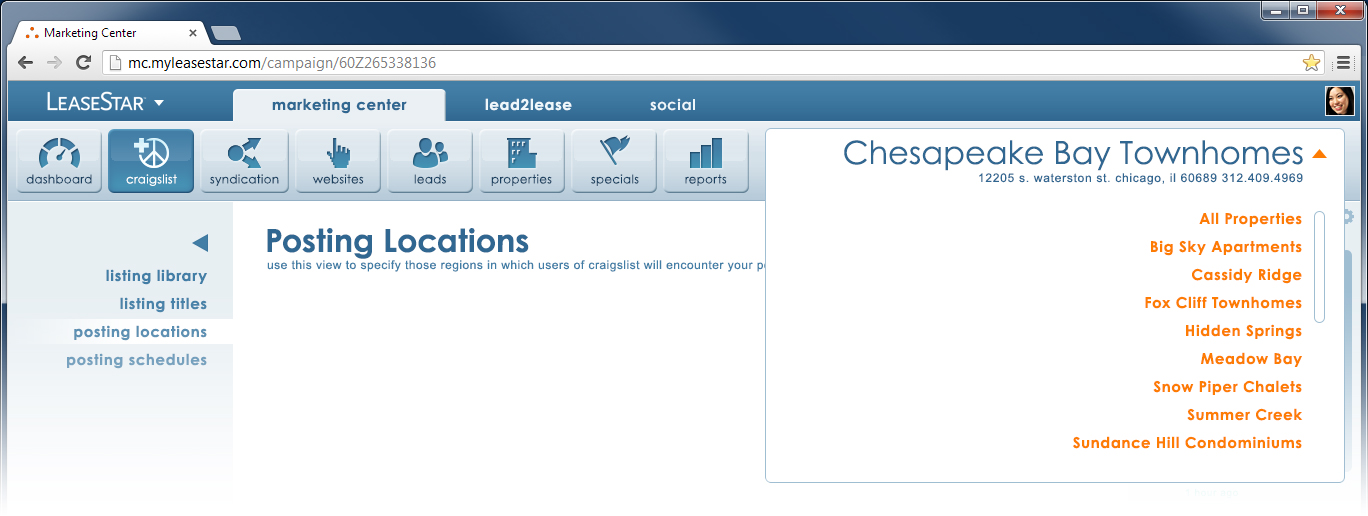 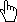 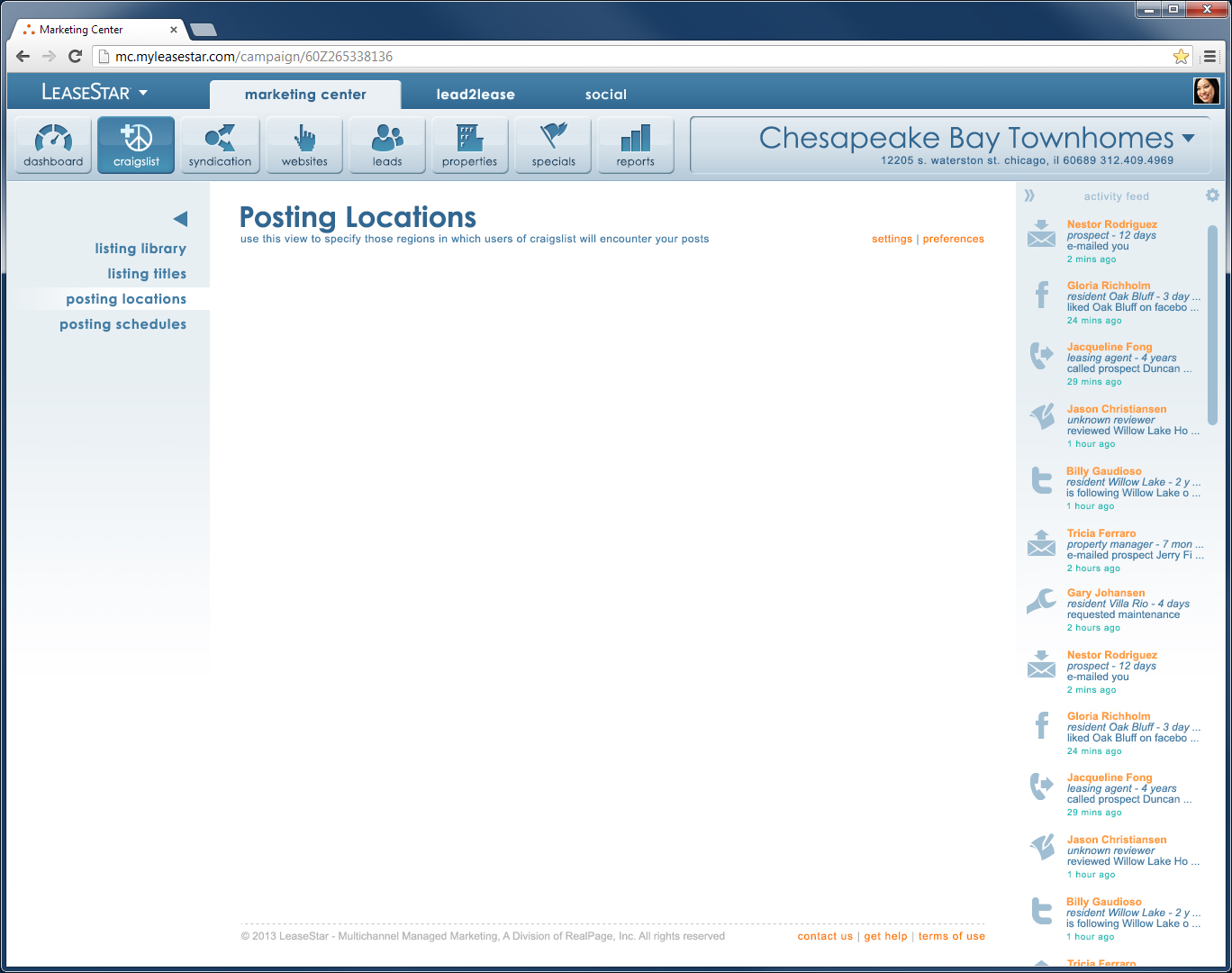 This is just the beginning!
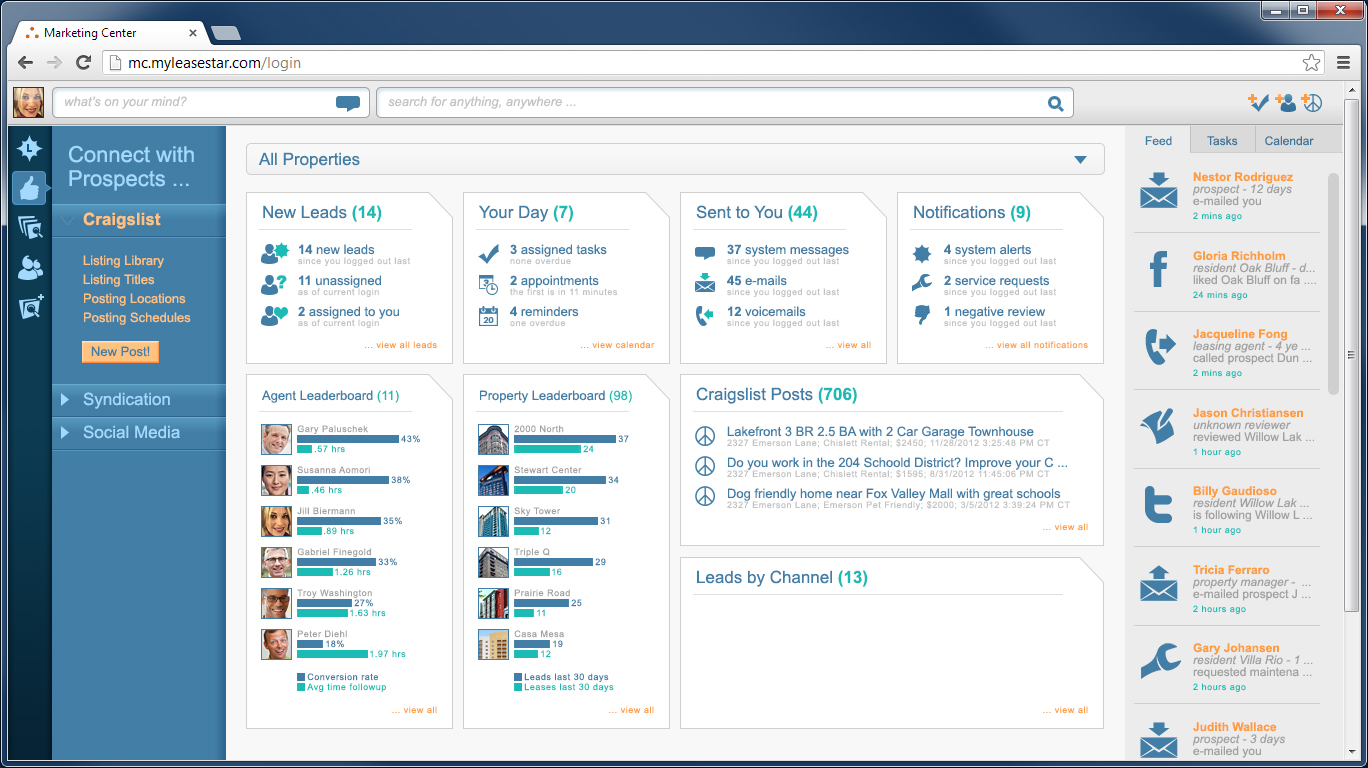 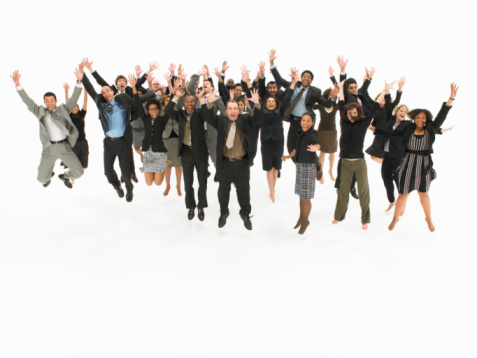